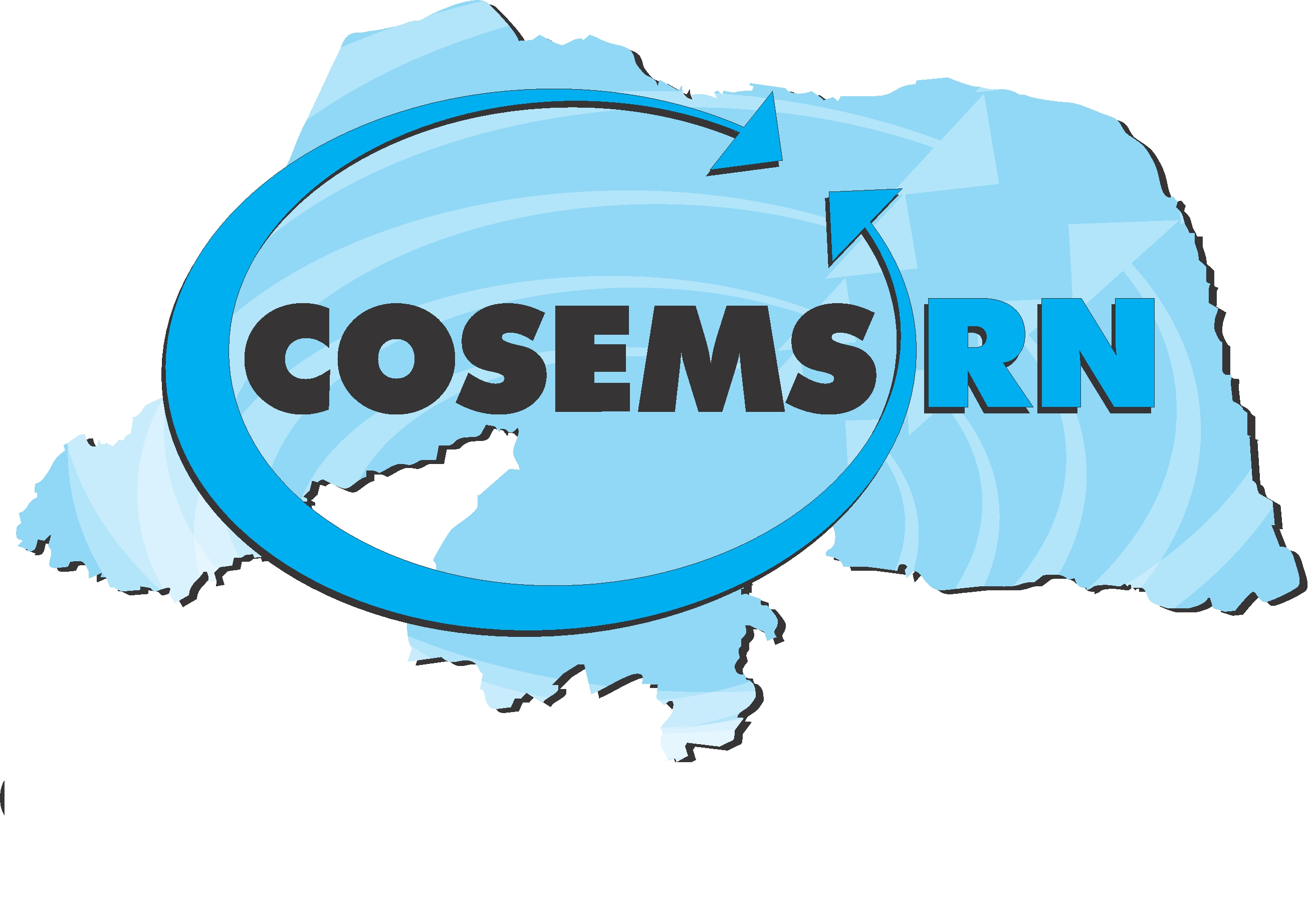 DEMANDA REPRIMIDA DE CATARATA E PTERÍGIO 
DOS MUNICÍPIOS  RN
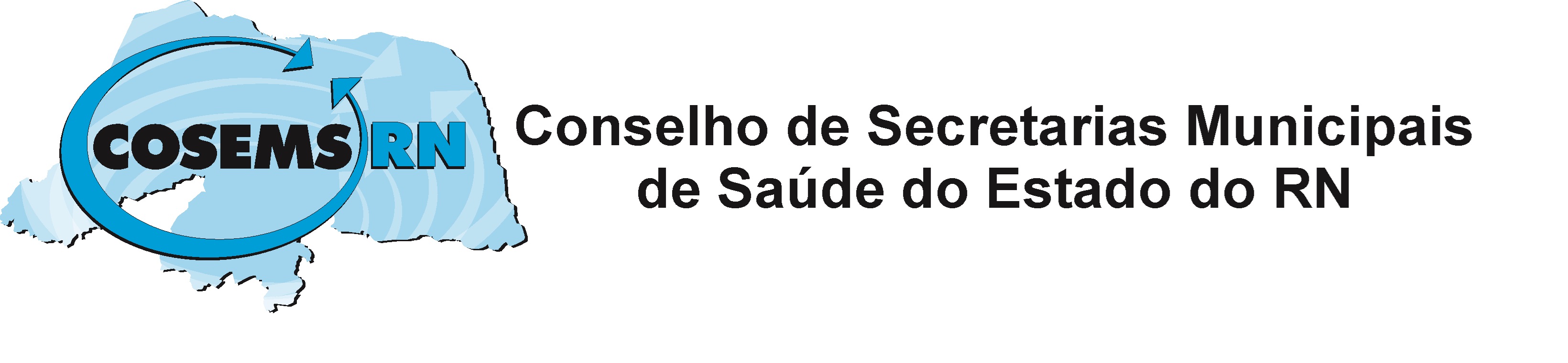 INFORMAÇÕES SOBRE COLETA DAS INFORMAÇÕES:

Respostas: 127 sendo 7 repetidas 
Data das informações: 01/04 a 05/04 de 2022
Total de municípios respondentes: 120  
Quantidade em %:  71% dos municípios RN
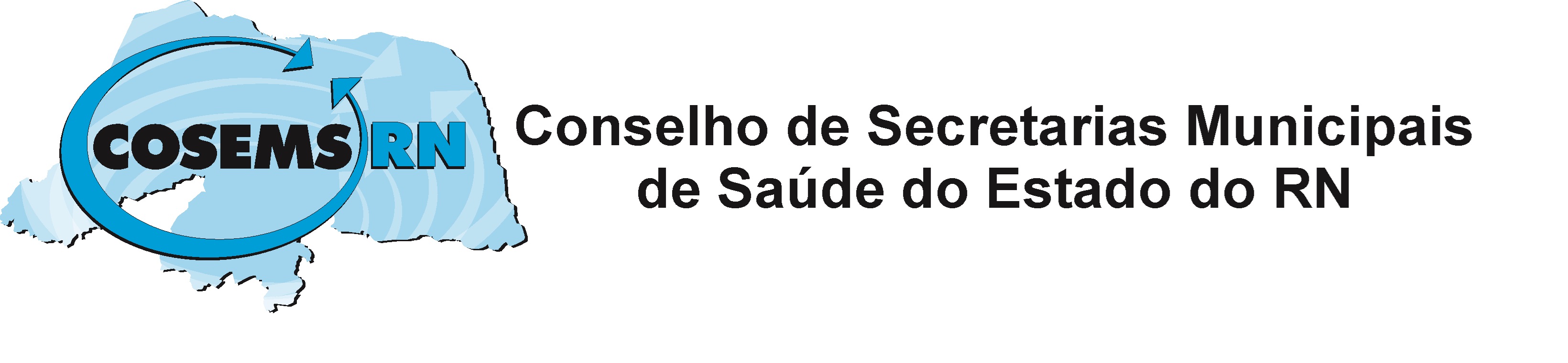 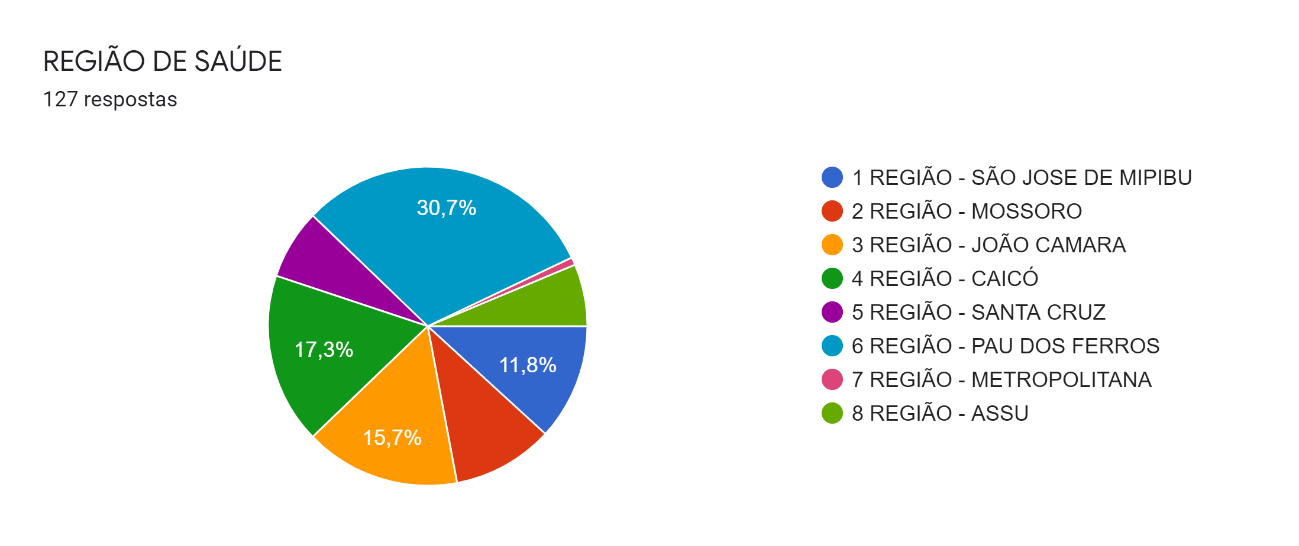 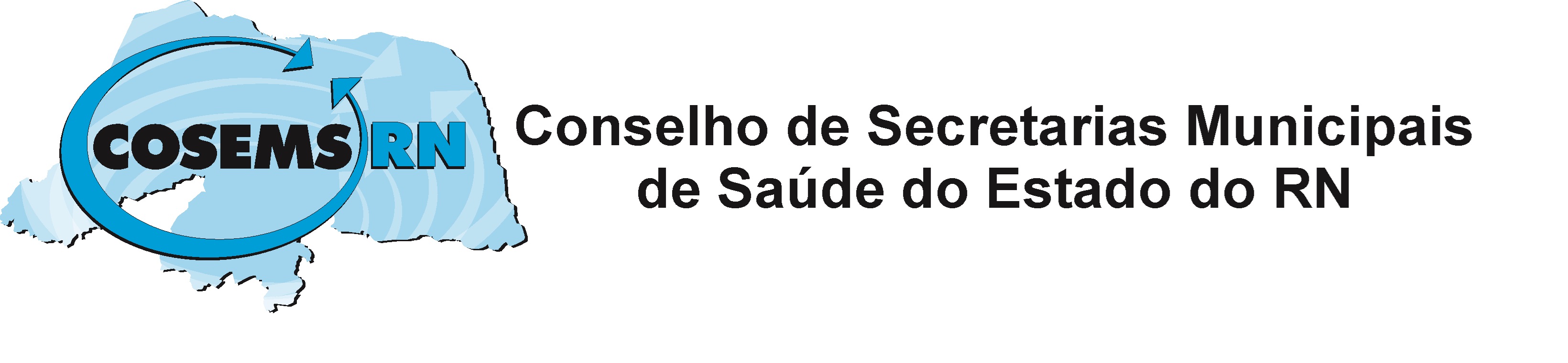 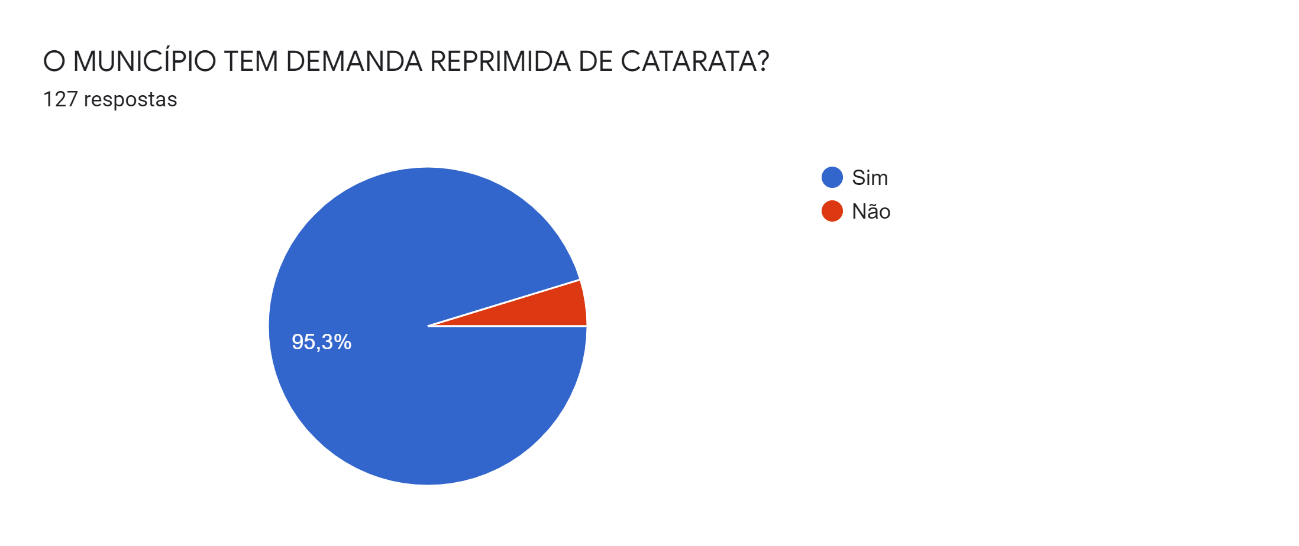 PESSOAS AGUARDAM PARA FAZER CIRURGIA DE CATARATA EM UM OLHO:

QUANTIDADE: 4.399

NOS DOIS OLHOS:
 
QUANTIDADE:  6.358
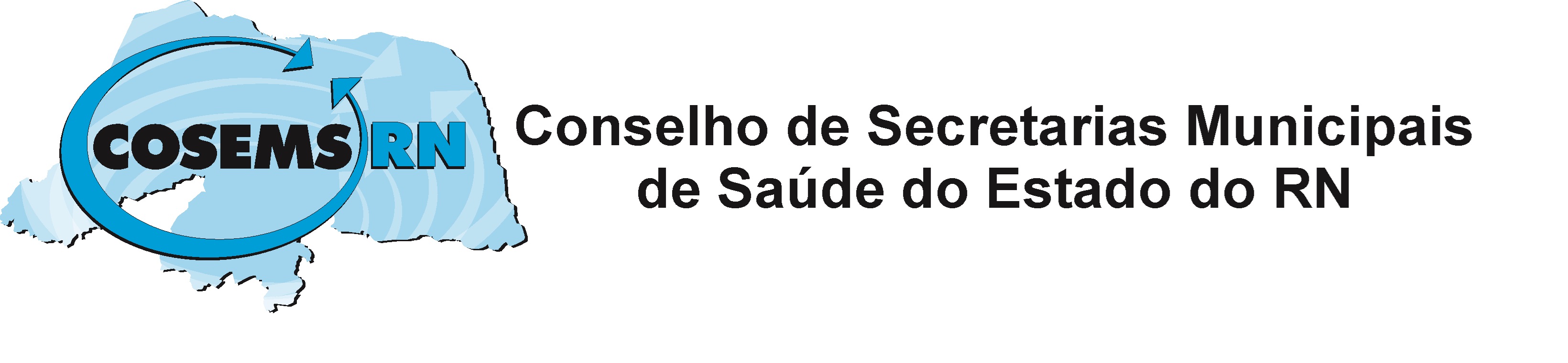 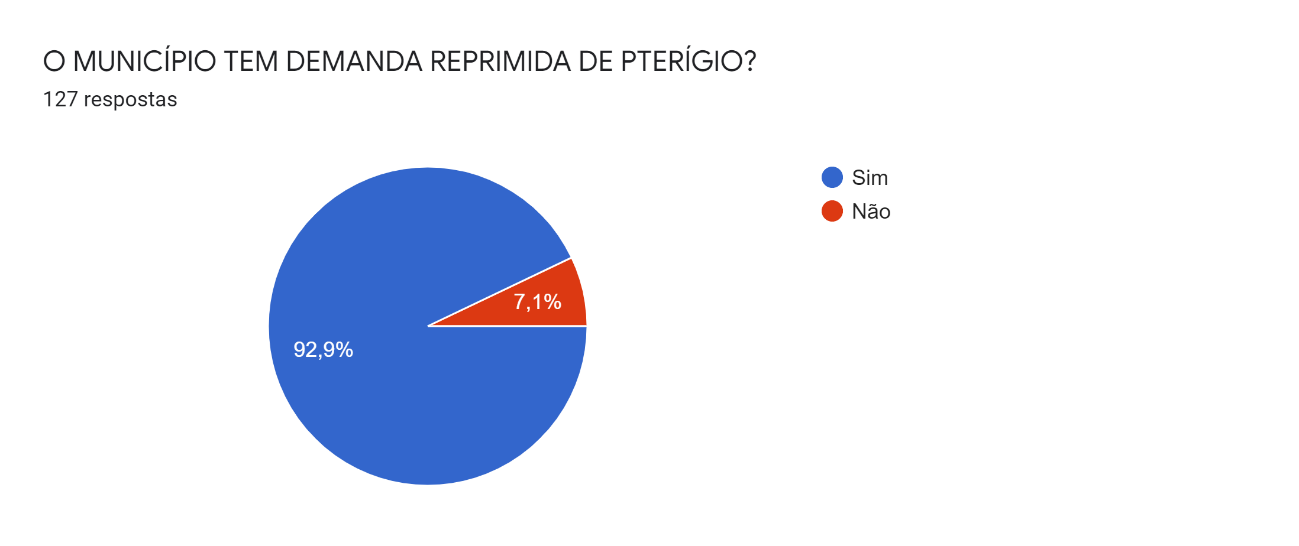 PESSOAS AGUARDAM PARA FAZER CIRURGIA DE PTERÍGIO EM UM OLHO:
 
QUANT: 2.632

PTERÍGIO NOS DOIS OLHOS:

QUANT: 2.590
OBRIGADO PELA ATENÇÃO
20/04/2022